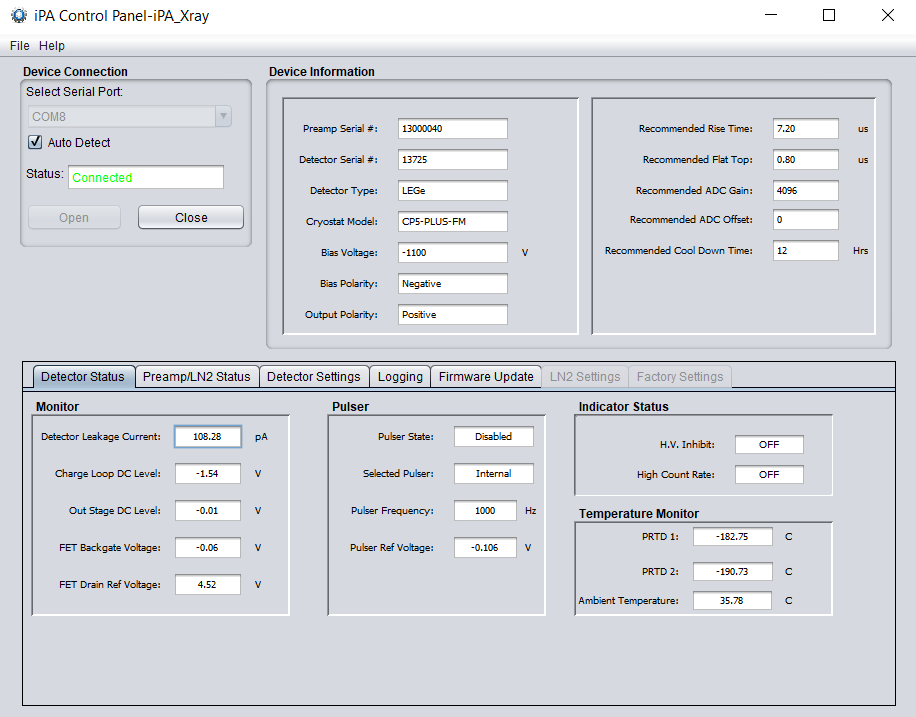 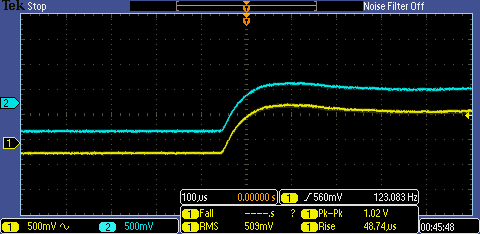 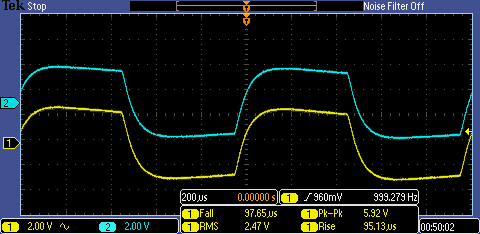 Internal pulser
0 V bias
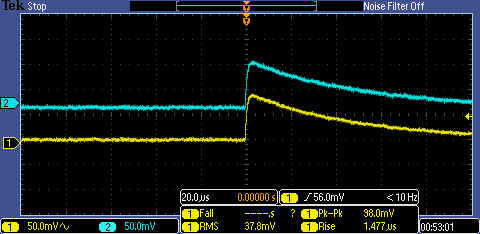 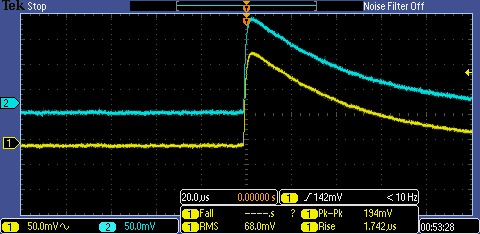 –50 V bias
–50 V bias
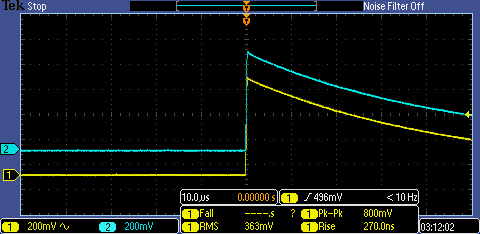 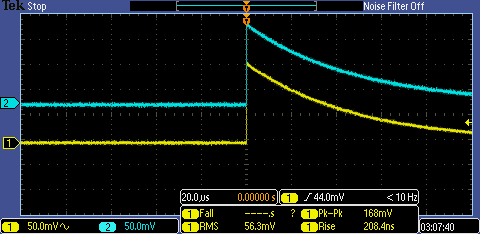 –1100 V bias
–1100 V bias
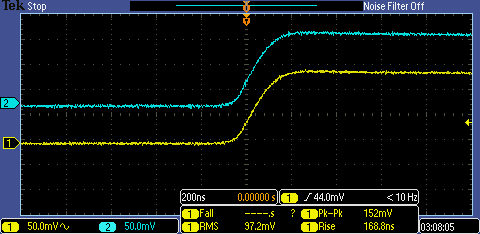 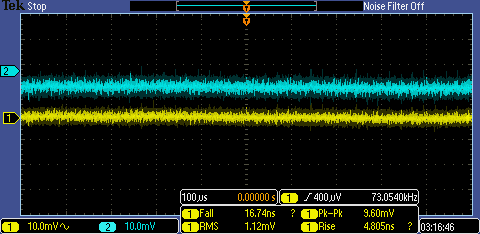 –1100 V bias
–1100 V bias
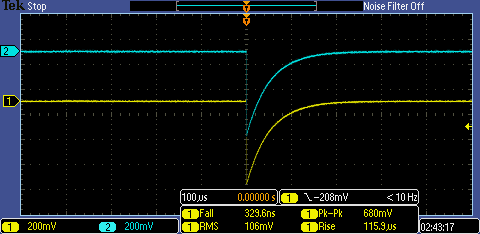 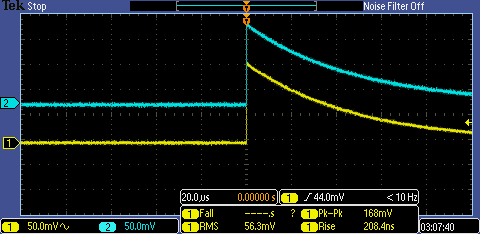 LEGe –1100 V
Output polarity: Positive
XtRa +4500 V
Output polarity: Negative
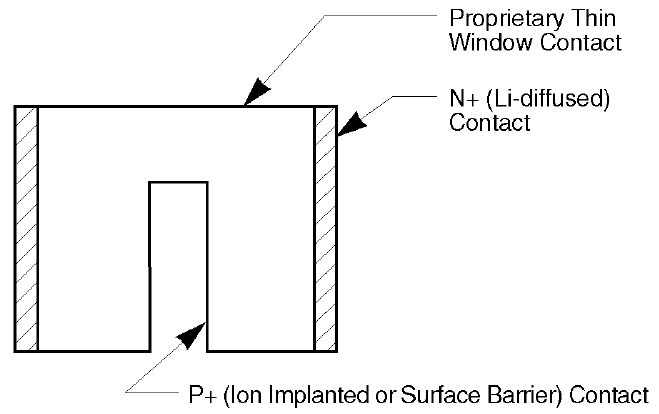 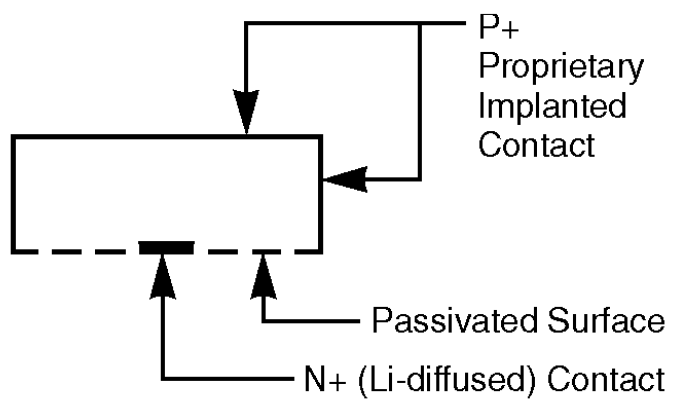 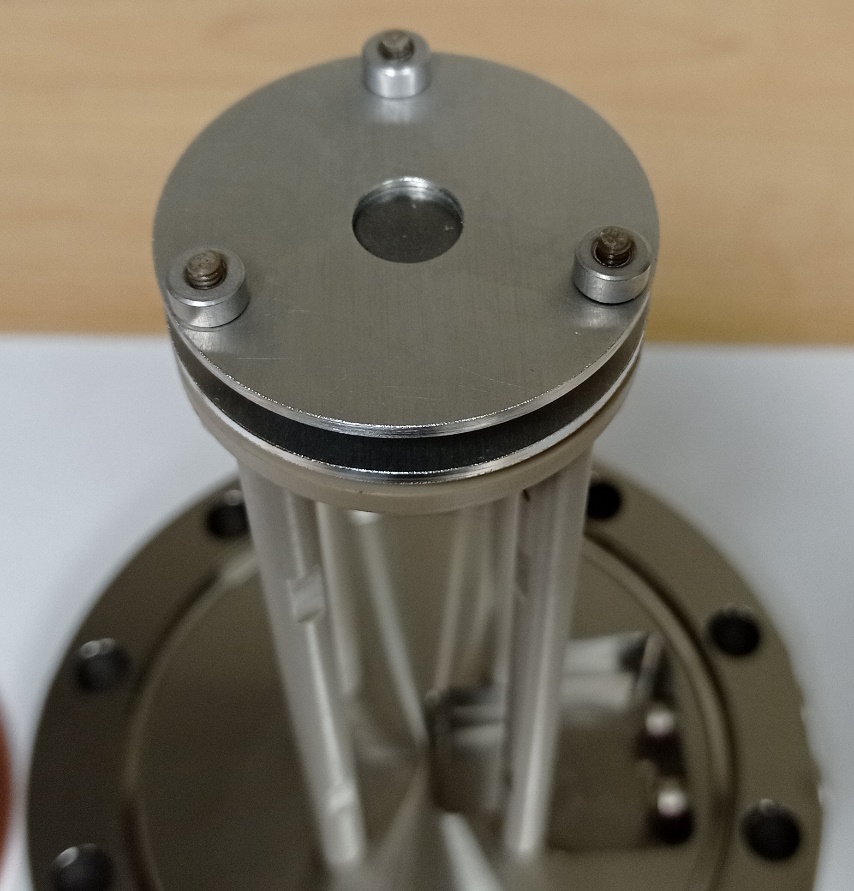 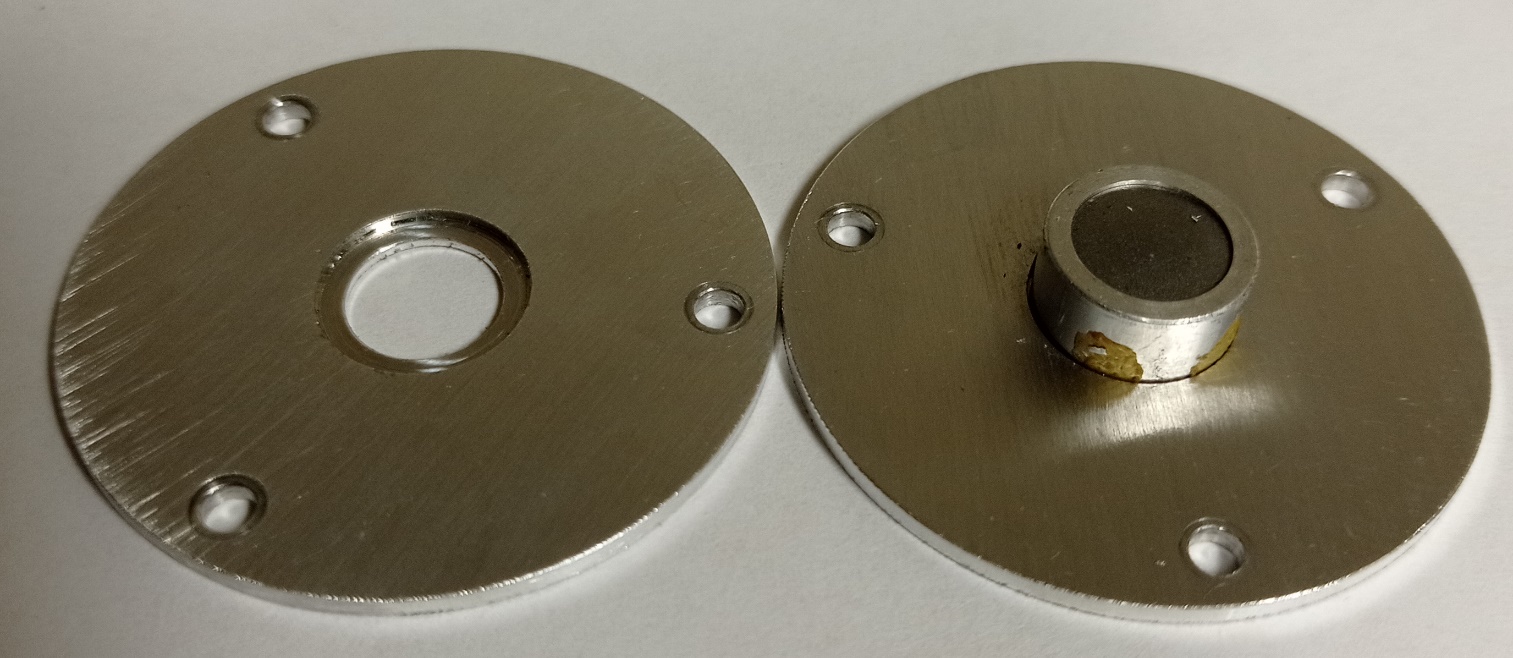 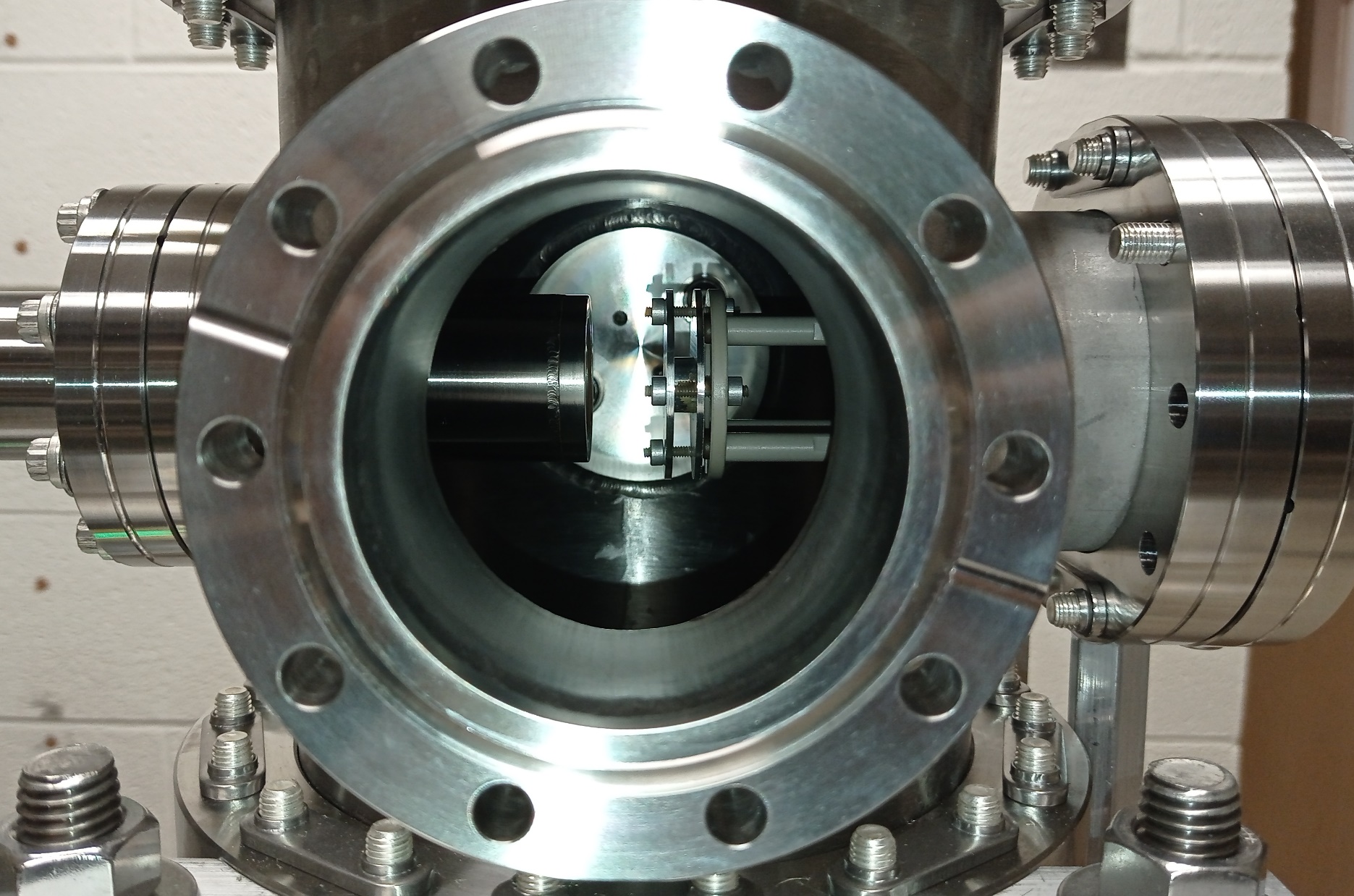 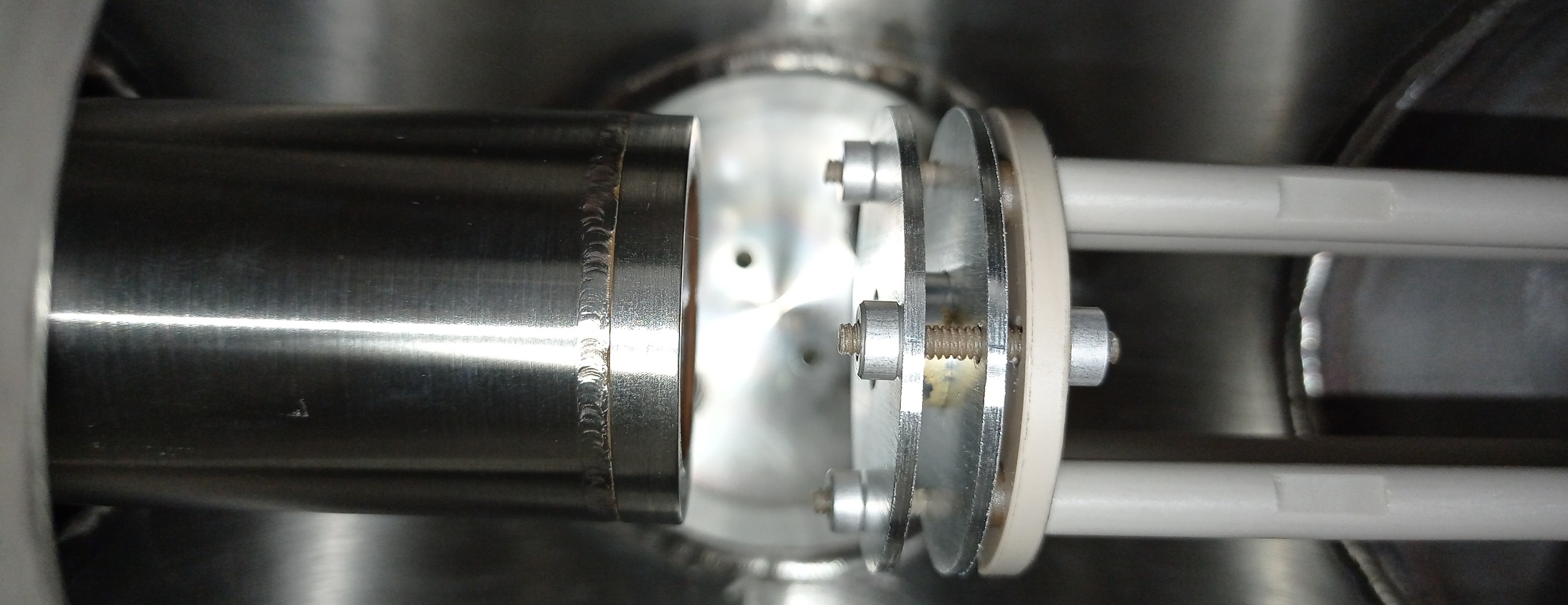 23 mm
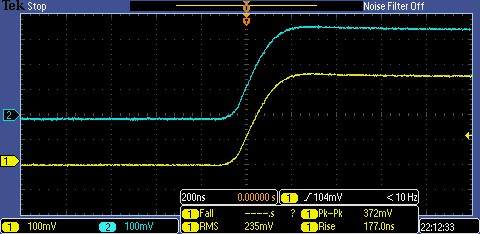 –1100 V bias
Gain ×2
55Fe
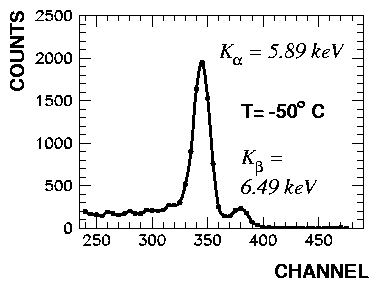 55Fe EC → 100% 55Mn gs stable
IEC = 100%, Iβ+ = 0%
55Mn:
5190 eV Auger electron 60.7%
5898.75 eV Kα1 X ray 16.2%
5887.65 eV Kα2 X ray 8.2%
6490 + 6531 eV Kβ1,2,3,5 X rays 2.86%
Activity: 11400 Bq
Solid angle: 5.4% of 4π
Expected rate: 149 Kα X rays / s
Resolution at optimum settings
FWHM 250 eV at 5.9 keV; 550 eV at 122 keV (General GL0510 specifications)
FWHM 218 eV at 5.9 keV; 937 eV at 122 keV (Detector 13725 specification)
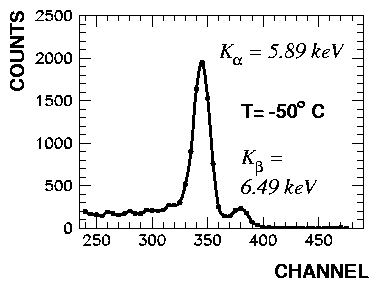 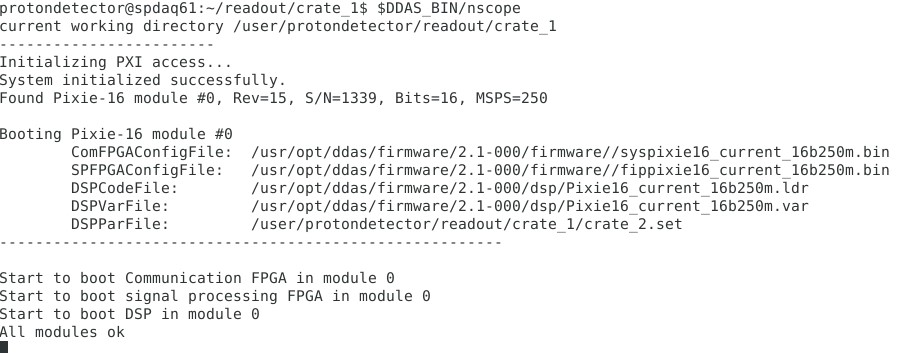 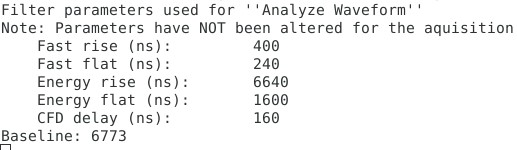 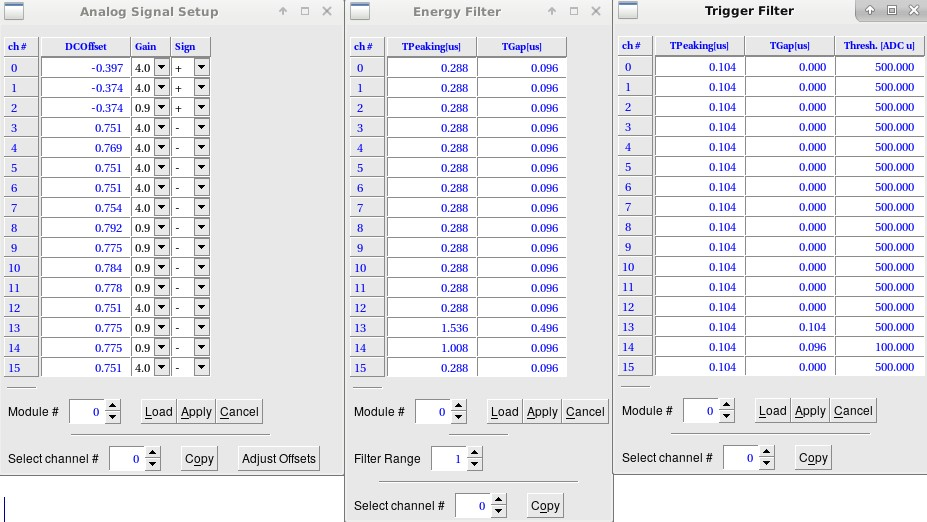 The user should set the value of sign to the actual polarity of the input signal.
The user should use Adjust Offsets to set DCOffset.
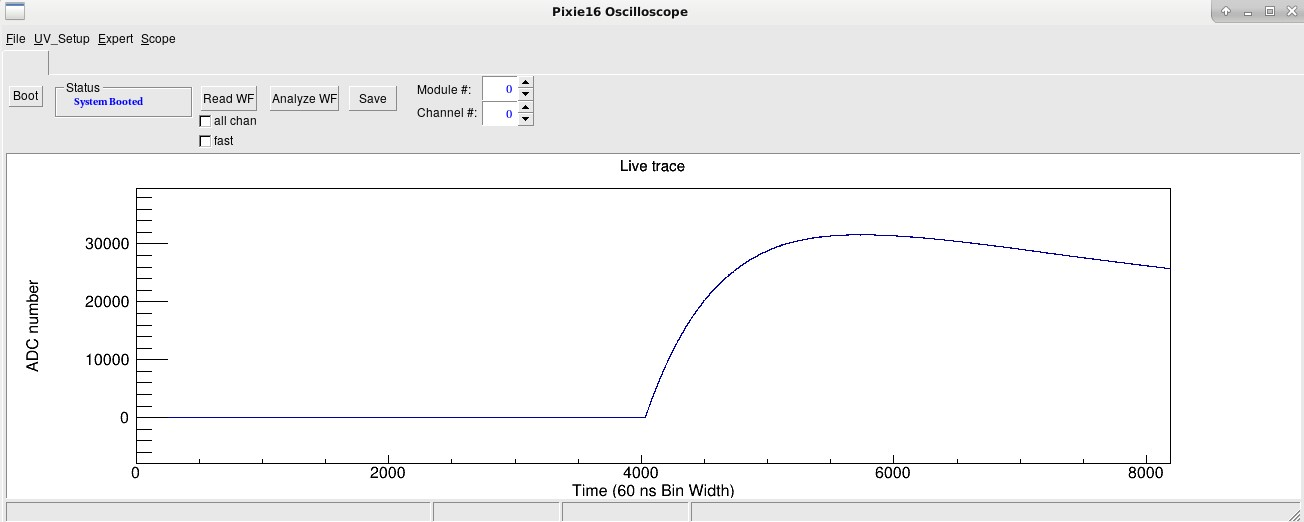 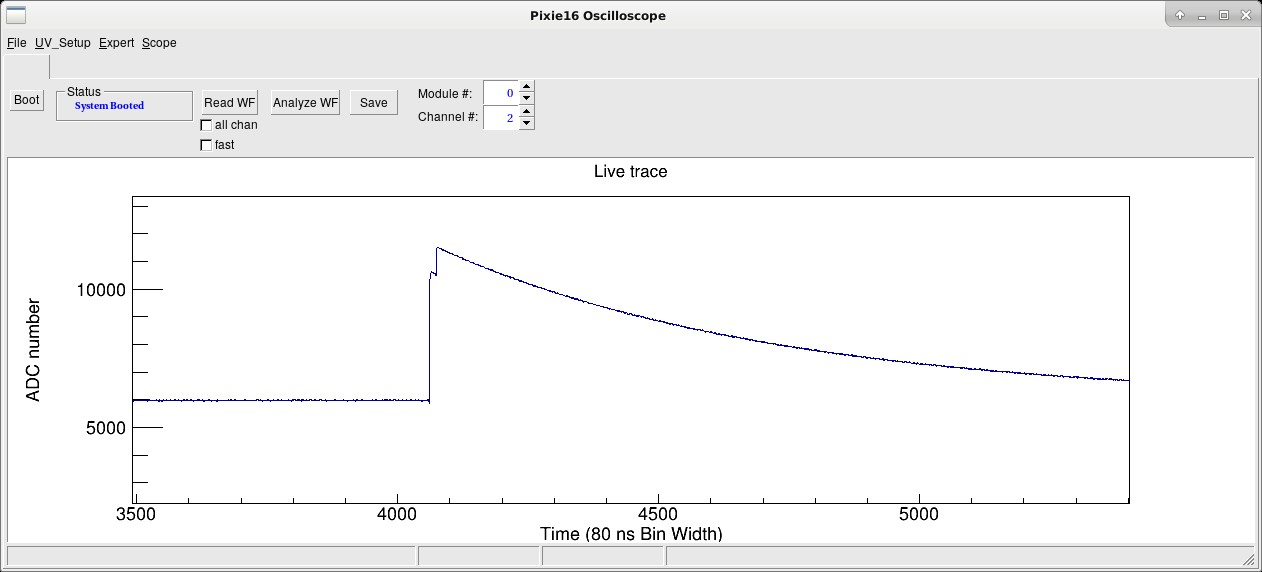 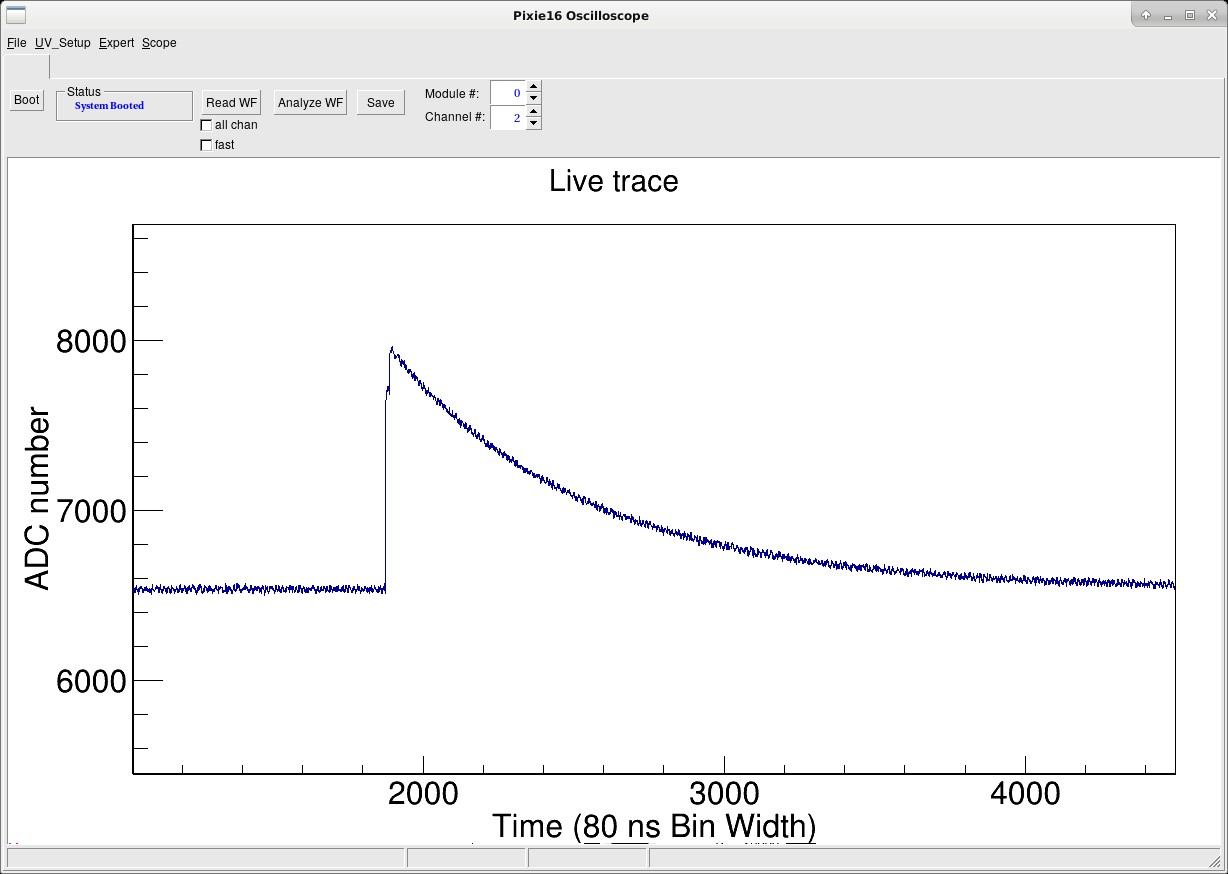 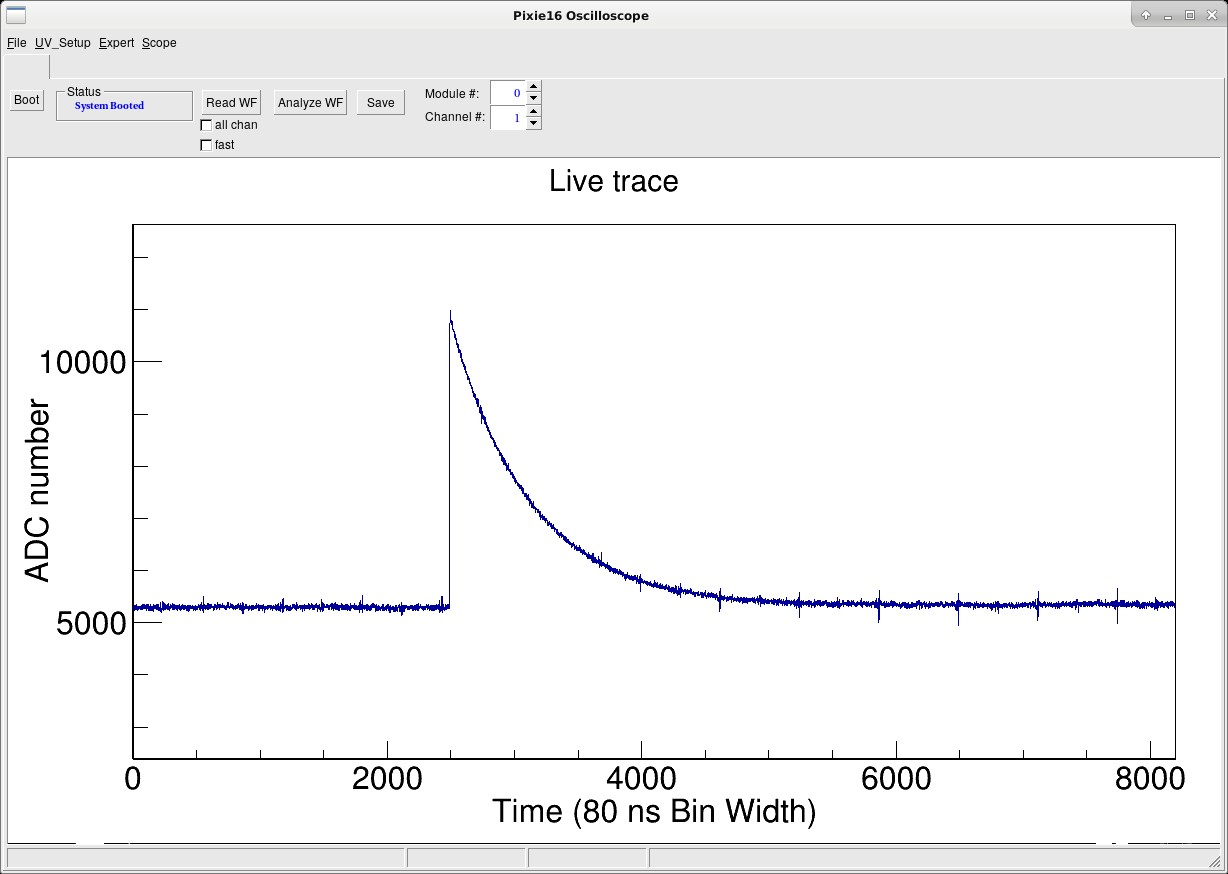 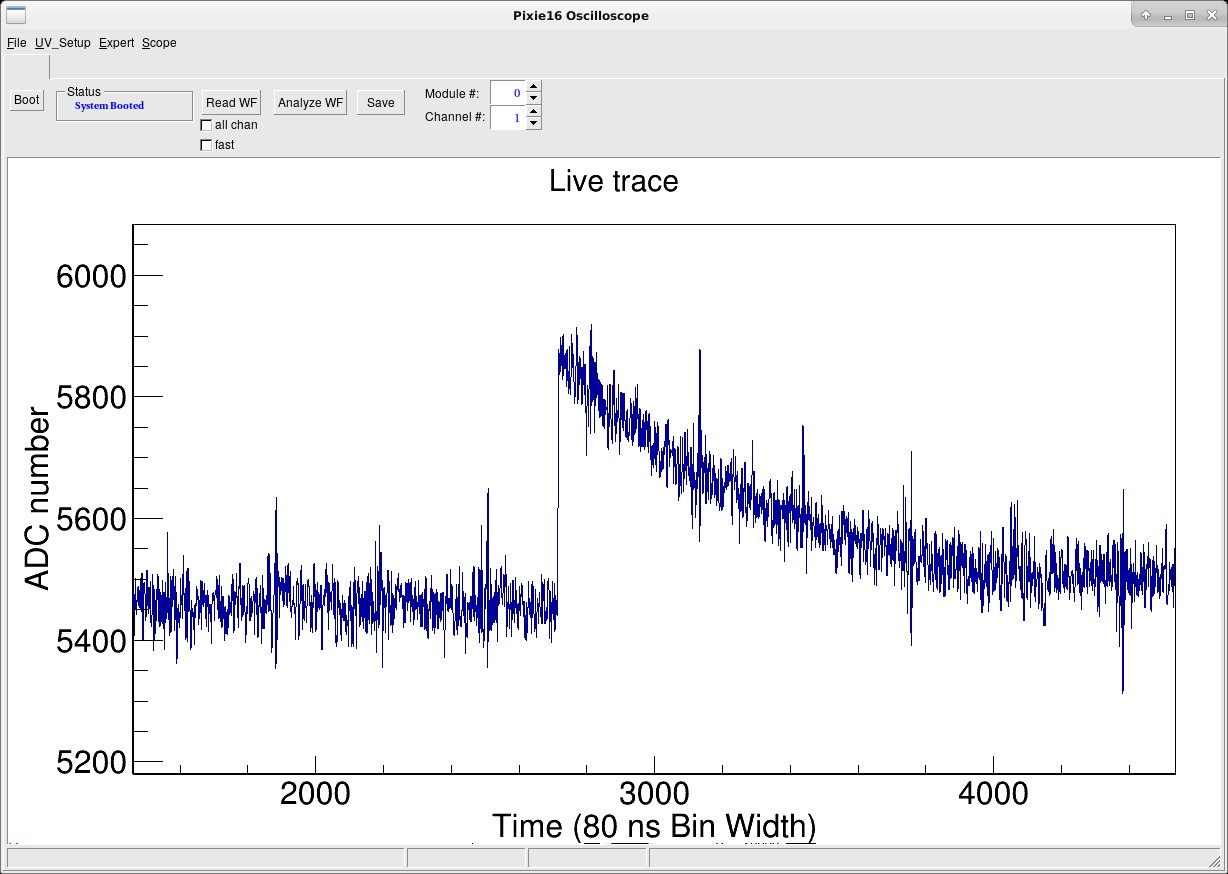 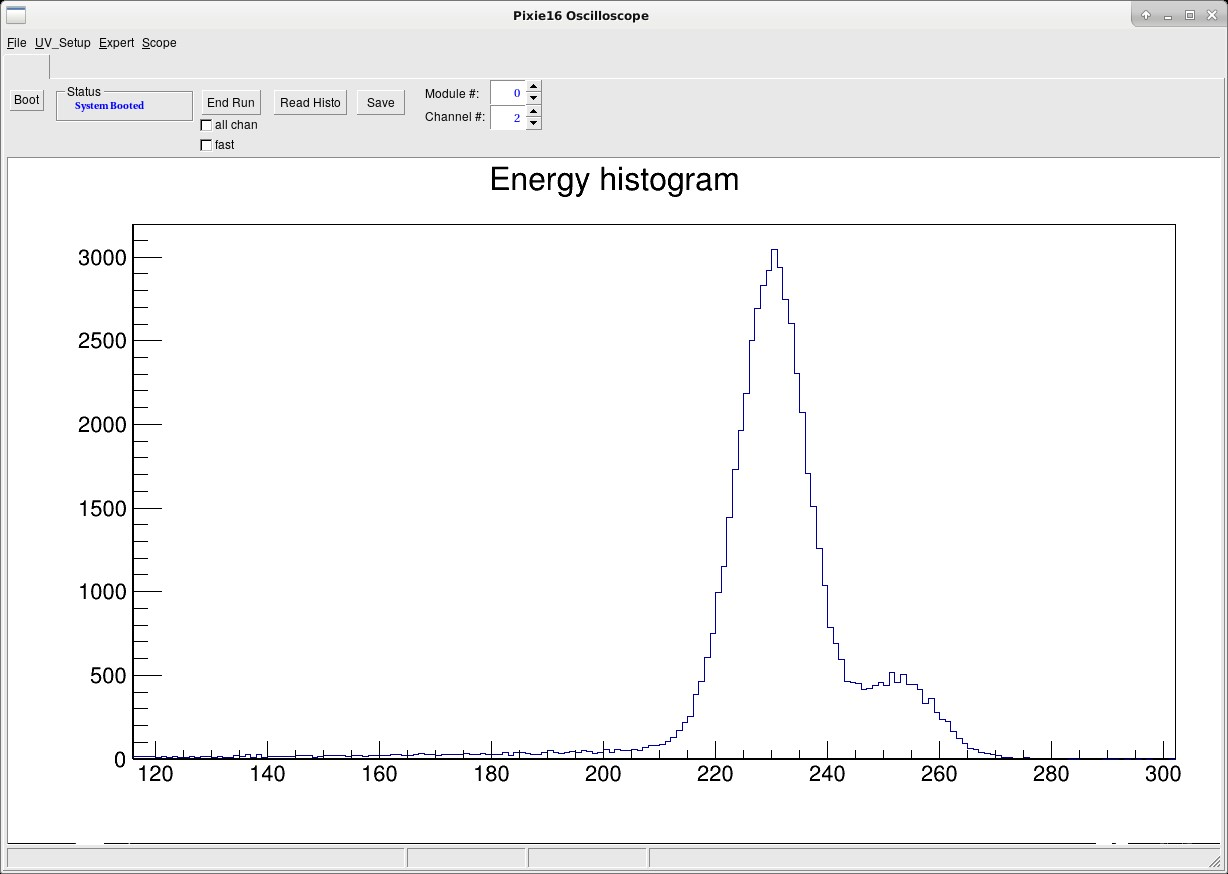 iPA Gain×10
Analog Gain 4.0
Energy filter TPeaking 8 μs
Energy filter TGap 1.5 μs
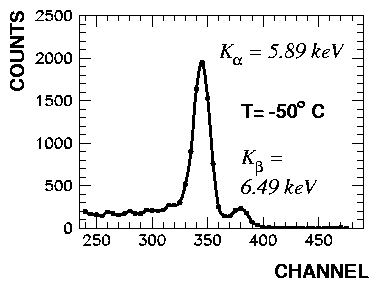 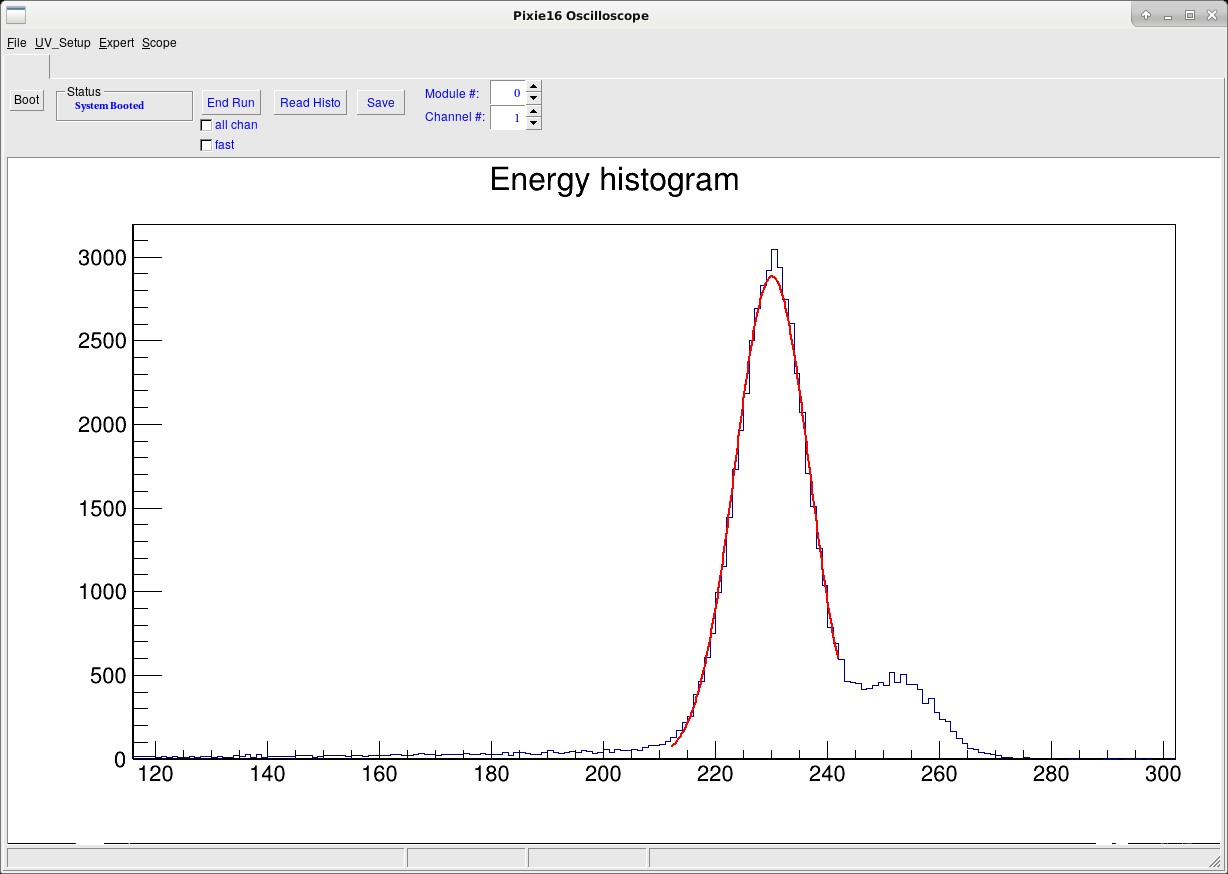 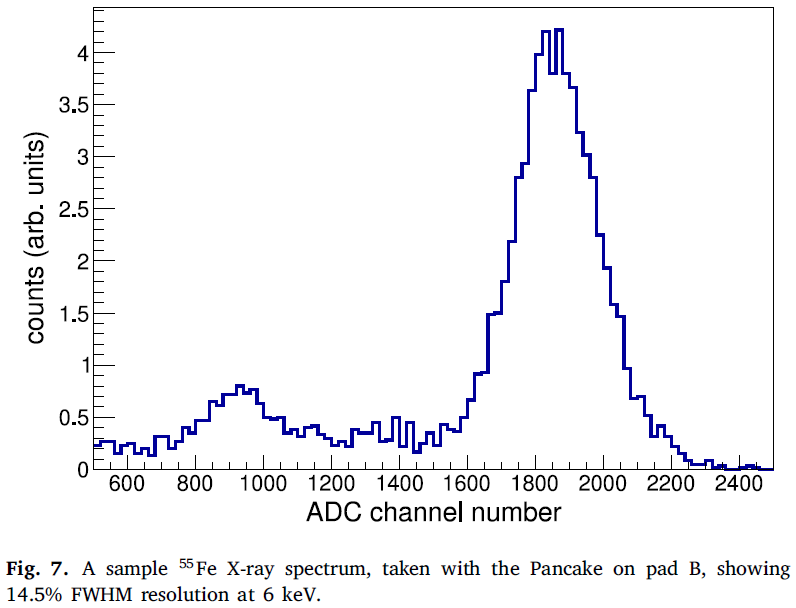 σ = 6.6 ch 169 eV
μ = 230.1 ch 5.9 keV
FWHM = 397 eV
~80 Kα X rays / s